8. témakör – Kockázatalapú megközelítés
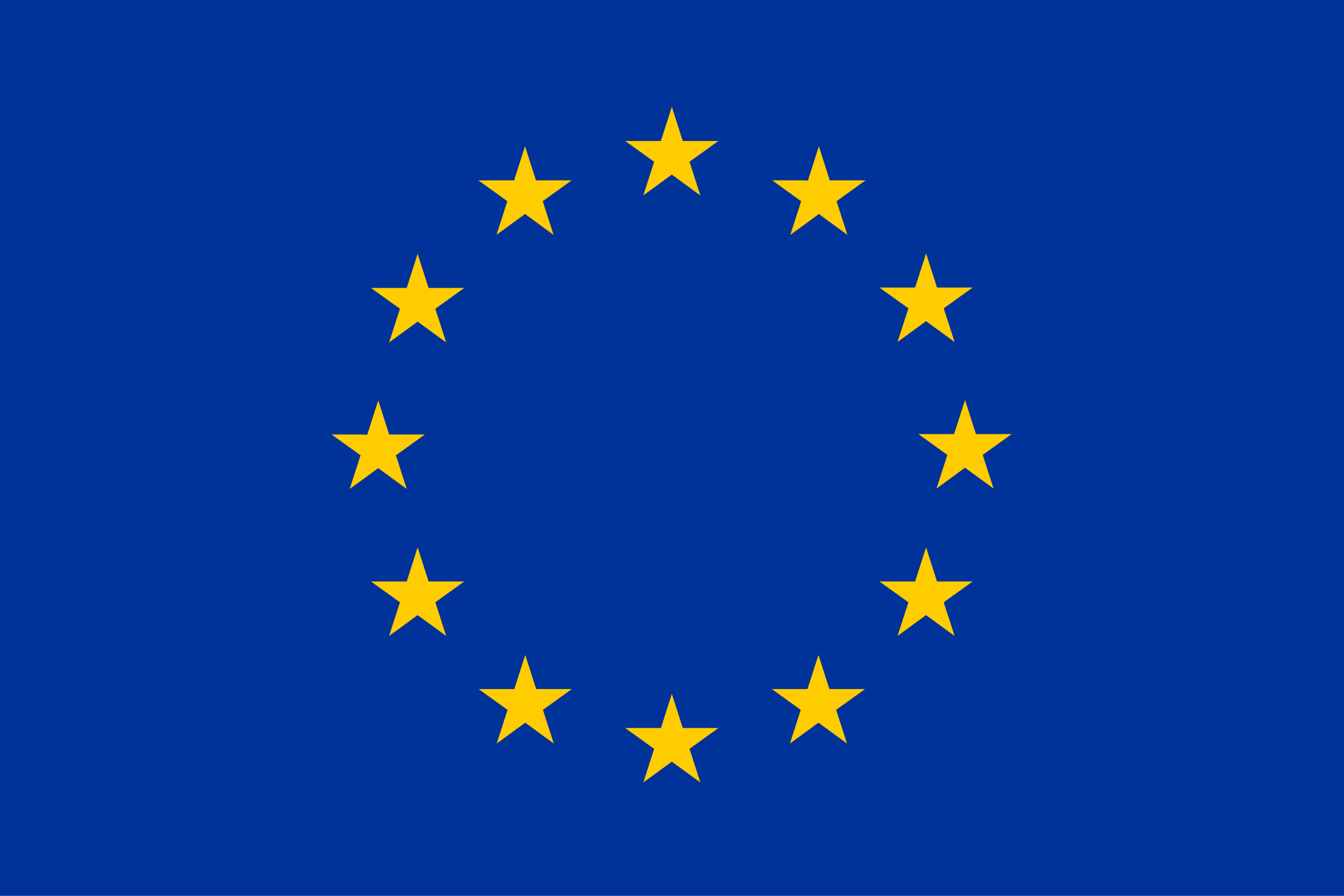 [Speaker Notes: A képzési anyag a STAR (Support Training Activities on the data protection Reform 2017-2019) projekt keretében, az Európai Unió Jogok, Egyenlőség és Polgárság 2014-2020 programjának (REC-RDAT-TRAI-AG-2016 ) társfinanszírozásában, a 769138 számú Grant Agreement alatt készült. 

További információk, valamint az eredeti angol nyelvű  képzési anyagok megtalálhatóak a projekt honlapján (www.project-star.eu)
---
Mellékelt formanyomtatványok:

Meghívó – a képzés tartalmának, céljának és tervezett tanulási eredményeinek leírása
Résztvevők listája – mely tartalmazza az adatvédelmi hozzájárulási formanyomtatványt is!
Értékelőlap–oktatók számára
Plakát/ online felhívás– a képzés tartalmának, céljának és a tervezett tanulási eredmények leírása

Javasolt szakirodalom
A 29. cikk szerinti munkacsoport iránymutatása az adatvédelmi hatásvizsgálat elvégzéséhez és annak megállapításához, hogy az adatkezelés az (EU) 2016/679 rendelet alkalmazásában „valószínűsíthetően magas kockázattal jár”-e, 2016/679 (2017. október 4.)
A 29. cikk szerinti munkacsoport véleménye a GDPR keretrendszerében alkalmazott kockázatalapú megközelítésről (2014. május 30.)
EDPB - Vélemény a felügyeleti hatóságok által létrehozott, a GDPR 35. cikkének (4) bekezdése szerinti adatkezelési műveletek típusainak jegyzék-tervezete kapcsán, amelyekre nézve kötelező a hatásvizsgálat lefolytatása (2018. szeptember 25.)
ICO - Útmutató az általános adatvédelmi rendelethez (2018)
További szakirodalom
Christopher Kuner et al., Risk Management in data protection, (2015) 5(2) International Data Privacy Law 95-98
Claudia Quelle, Enhancing Compliance under the General Data Protection Regulation: The Risky Upshot of the Accountability- and Risk-based Approach, (2018) 9(3) European Journal of Risk Regulation 502-526
Raphael Gellert, Data protection: a risk regulation? Between the risk management of everything and the precautionary alternative, (2015) 5(1) International Data Privacy Law 3-19
Jogeset]
Útmutató a diák használatához (diavetítés előtt eltávolítandó)
A következő diasort úgy állítottuk össze, hogy az adott hallgatóság igényeire szabható legyen. Ennek érdekében minden egyes dián megjelöltük, hogy milyen típusú hallgatóságnak szól (lásd a megjegyzések „célcsoport” címszava alatt).
A diák alatti jegyzetekben további információ található a dia nehézségi fokáról, [megfelelő-e adatvédelmi ismeretekkel nem rendelkezők számára?] a célcsoportról, [általános vagy kiemelt pl. adatvédelmi hatóságok képviselői, ügyvédek, adatvédelmi tisztviselők stb.] valamint a dián szereplő információ jelentőségéről [azaz, feltétlenül szükséges-e, vagy el lehet távolítani anélkül, hogy a képzés hatékonyságát befolyásolná?].
A képzés előtt kérjük, hogy:
Alaposan olvassa el a diákat és a jegyzeteket!
Vessen egy pillantást az olvasmányok listájára - ezek szintén segítik a felkészülést!
Távolítsa el / rejtse el azokat a diákat, melyeket nem kíván felhasználni [kattintson az egér jobb gombjával a bal oldali diasoron a képkockára, majd a 'dia elrejtése' gombra]! A diák előzetes besorolása az adott dián megjelenő tartalom részletessége és jelentősége alapján történik.
Igazítsa a diákat a nemzeti vagy ágazati követelményekhez!
Egészítse ki olyan tartalommal, amelyet alapvető fontosságúnak ítél az adott közönség számára!
Igazítsa a saját szervezete igényeihez a diasor alapértelmezett megjelenését!
[Speaker Notes: A jegyzetekben további információk találhatóak  a STAR diasorok használatára vonatkozóan az alábbi formában:

A dia célja és tárgya:
Pedagógiai stratégia és útmutatás:
Időterv (fontosság):
A képzésben résztvevők szükséges tapasztalata:
Kinek releváns:
Jogszabályi rendelkezések:
Jogeset:
További olvasmányok:
Megjegyzések:
A jogesetek az alábbi forrásokból származnak:
Európai adatvédelmi jogi kézikönyv – 2018. évi kiadás http://fra.europa.eu/en/publication/2018/handbook-european-data-protection-law 
Emberi Jogok Európai Bírósága, Press Unit (2018), Factsheet – Personal Data Protection, Európa Tanács, Strasbourg; http://echr.coe.int/Documents/FS_Data_ENG.pdf]
Útmutató az egyes diák színjelöléséhez (Diavetítés előtt eltávolítandó)
Zöld – alapszint: javasoljuk, hogy tartsa meg!
Sárga - közepes szint: fontosak, de eltávolításuk nem veszélyezteti a hatékonyságot.
Piros - haladó szint: fontolja meg, hogy az adott dia szükséges-e, amennyiben  igen, tartalmát igazítsa a hallgatósága igényeihez, amennyiben nem, távolítsa el
Lila – a nemzeti szabályozáshoz igazodó adaptáció szükséges lehet, mert ezeken a diákon az EU rendeleteket kiegészítő, nemzeti szabályozással kapcsolatos információk szerepelnek. Amennyiben a dia tartalma más tagállamra vonatkozik, javasoljuk, hogy cserélje le a saját nemzeti tagállamára vonatkozó releváns tartalomra.
3
Előadó
Név
Cím
Szervezet/szervezeti egység
Elérhetőség
[Speaker Notes: A dia célja és tárgya: Az előadó bemutatása a közönség számára.
Pedagógiai stratégia és útmutatás:  Hangsúlyozzuk, hogy az előadó – adatvédelmi tudása okán – a jövőben esetleges kapcsolattartási pont lehet a hallgatók számára!
Időterv (fontosság): közepes
A képzésben résztvevők szükséges tapasztalata:  nincs
Kinek releváns: mindenkinek
Jogszabályi rendelkezések: - 
Jogeset: -
További olvasmányok: -
Megjegyzések: -]
Bevezető
A diasor bemutatja
a kockázatalapú megközelítés fogalmát, valamint
a kockázatalapú megközelítésből adódó kötelezettségeket a GDPR-ban.

A diasor ismerteti a kockázatlapú megközelítés fogalmát, annak elemeit, funkcióját és gyakorlati alkalmazását, továbbá a GDPR-nak való megfeleléshez való kapcsolatát és az emberi jogi megközelítését. 

how the risk-based approach applies in practice and how it relates to complying with the GDPR and its rights-based approach. 
Jelen dokumentum célja, hogy bemutassa a GDPR szerinti kockázatalapú megközelítés koncepcióját, elemeit, funkcióját és alkalmazását. A hangsúly azon van, hogy bemutatásra kerüljön, hogy a kockázatalapú megközelítés miként alkalmazható a gyakorlatban, és hogyan kapcsolódik a GDPR és annak jogalapú megközelítésének való megfeleléshez. Jelen diák  célja, hogy segítsék a közjogi és magánszervezeteket a kockázatalapú megközelítését, és hogy túl mutassanak a jogszabályok szó szerinti alkalmazásán.
[Speaker Notes: A dia célja és tárgya: A dia bemutatja a kockázatalapú megközelítés fogalmát, annak elemeit, funkcióját, és alkalmazását, valamint különös tekintettel a gyakorlati alkalmazását, a GDPR-nak való megfeleléshez való kapcsolatát és az emberi jogi megközelítését. A dia segíti a szervezeteket a kockázatalapú megközelítés alkalmazásában.
Pedagógiai stratégia és útmutatás: -
Időterv (fontosság): közepes
A képzésben résztvevők szükséges tapasztalata: -
Kinek releváns: mindenkinek
Jogszabályi rendelkezések: -
Jogeset:-
További olvasmányok:-
Megjegyzések:-]
Az Európai Parlament és a Tanács (EU) 2016/679 Rendelete (GDPR): kulcsfontosságú rendelkezések
24. cikk – az adatkezelő feladatai
25. cikk – beépített és alapértelmezett adatvédelem
27. cikk - az Unióban tevékenységi hellyel nem rendelkező adatkezelők vagy adatfeldolgozók képviselői
28. cikk – az adatfeldolgozó
30. cikk - az adatkezelési tevékenységek nyilvántartása
32. cikk – az adatkezelés biztonsága
33. cikk - az adatvédelmi incidens bejelentése a felügyeleti hatóságnak
34. cikk - az érintett tájékoztatása az adatvédelmi incidensről
35. cikk – az adatvédelmi hatásvizsgálat
36. cikk – előzetes konzultáció
39. cikk - az adatvédelmi tisztviselő feladatai
40. cikk – magatartási kódexek
[Speaker Notes: A dia célja és tárgya: A dia rövid áttekintést nyújt a GDPR kulcsfontosságú kockázatalapú megközelítésre vonatkozó rendelkezéseiről a felsorolt területeken, bemutatja a kockázatalapú megközelítés jogi keretét és a kockázatalapú megközelítés kulcsfontosságú elemeit. 
Pedagógiai stratégia és útmutatás: A bevezető rész röviden összefoglalja a GDPR főbb vonatkozó rendelkezéseit. 
Időterv (fontosság): közepes
A képzésben résztvevők szükséges tapasztalata: kezdők/haladók/szakértők
Kinek releváns: mindenkinek
Jogszabályi rendelkezések: GDPR 24., 25., 27., 28., 30., 32., 33., 34., 35., 36., 39. és 40. cikk
Jogeset:-
További olvasmányok:-
Megjegyzések:-]
A GDPR kockázatalapú megközelítést igénylő alapelvei és folyamatai
[Speaker Notes: A dia célja és tárgya: A dia rövid áttekintést nyújt a kockázatalapú megközelítés kulcsfontosságú kérdéseiről. A dia felhívja a figyelmet az adatvédelmi kötelezettségekre, rendelkezésekre és alapelvekre.
Pedagógiai stratégia és útmutatás: Az előadás célja, hogy felhívja a figyelmet a kockázatalapú megközelítéssel kapcsolatos konkrét adatvédelmi kötelezettségekre, rendelkezésekre és alapelvekre és segítse a hallgatókat a megvitatott téma megértésében. A hallgatóság tapasztalatától függően néhány kifejezés újdonság lehet számukra, ezért fontos, hogy ezeket az előadó elmagyarázza vagy elmondja, hogy az előadás során később részletesen fog beszélni róluk.
Időterv (fontosság): közepes
A képzésben résztvevők szükséges tapasztalata: kezdők/haladók/szakértők
Kinek releváns: mindenkinek
Jogszabályi rendelkezések:  GDPR 25. cikk, 5. cikk (1) bekezdés (a) pont, 5. cikk (2) bekezdés, 35. cikk, 30. cikk
Jogeset:-
További olvasmányok:-
Megjegyzések:-]
Az adatvédelem és a kockázatok
[Speaker Notes: A dia célja és tárgya: A dia bemutatja a kockázat fogalmának és szerepének és az európai adatvédelmi  szabályozáshoz fűződő kapcsolatát. A dia elősegíti, hogy a résztvevők megértsék a kockázat és az adatvédelem közti kapcsolatot, valamint rávilágít a jogi szabályozás fejlődésére.
Pedagógiai stratégia és útmutatás: Az előadás legyen közérthető és szemléletes. A dia célja, hogy a hallgatóság megértse az adatvédelemben rejlő kockázat fogalmát. 
Időterv (fontosság): közepes/magas
A képzésben résztvevők szükséges tapasztalata: kezdők/haladók/szakértők
Kinek releváns: mindenkinek
Jogszabályi rendelkezések:-
Jogeset:-
További olvasmányok:-
Megjegyzések: 

Megjegyzések az 1. és 2. ponthoz :  az adatvédelmi szabályozást úgy alakították ki, hogy képesek legyen kezelni a technológia, pl. a számítógépek által jelentett kockázatokat. Az adatvédelmi szabályozás tehát egy „kockázat-szabályozási” kultúrán alapszanak, ahol a szabályozás tárgyát az érintettek alapvető jogaira és szabadságaira kockázatot jelentő tényezők képezik.

Megjegyzések a 3. ponthoz: A GDPR a 95/46/EK adatvédelmi irányelv kockázatalapú megközelítésére épül, amelyet főként az irányelv 17. és 20. cikke szabályozott.

Általánosságban elmondható, hogy a legtöbb szervezet nem fontolja meg az adatvédelem kockázati aspektusát, és amennyiben igen, akkor is csupán a szervezetre kockázatot jelentő tényezőket vizsgálják meg (számíthatunk-e büntetésre, ha nem tartjuk be a GDPR rendelkezéseit).]
Kérdések?
A kockázat fogalma
A GDPR nem definiálja a kockázat fogalmát.
A kockázat általánosan elfogadott meghatározása: egy olyan helyzet, amely magában rejti a veszélynek való kitettség lehetőségét  (Oxfordi szótár).
''A kockázat egy feltételezett forgatókönyv, amely leírja azt az eseményt, amitől tartunk és az összes fenyegető körülményt, ami lehetővé teheti ennek bekövetkeztét. Még pontosabban azt írja le, hogy a kockázati tényezők hogyan tudják kihasználni a támogató eszközök sebezhetőségét, és hogyan segítik elő a személyes adatokra leselkedő veszélyek bekövetkezését és ennek következtében a természetes személyek magánéletére jelentett hatását.'' CNIL, Adatvédelmi hatásvizsgálati módszertan (2018. februári kiadás)
A kockázat kontextustól függ, és az esemény súlyossága és valószínűsége alapján lehet felmérni.
[Speaker Notes: A dia célja és tárgya: A témakör ismerteti a kockázat fogalmát. A dia célja, hogy a résztvevők megértsék, az adatvédelemben a kockázat különös jelentőséggel bír, és megismerjék annak sajátosságait.
Pedagógiai stratégia és útmutatás: Az előadás legyen közérthető és szemléletes. A dia célja, hogy a hallgatóság megértse az adatvédelemben rejlő kockázat fogalmát. 
Időterv (fontosság): közepes/magas
A képzésben résztvevők szükséges tapasztalata: kezdők/haladók/szakértők
Kinek releváns: mindenkinek
Jogszabályi rendelkezések:-
Jogeset:-
További olvasmányok: https://www.cnil.fr/en/cnil-publishes-update-its-pia-guides 
Megjegyzések:-]
A kockázat elemei
[Speaker Notes: A dia célja és tárgya: A témakör ismerteti a kockázat fogalmát. A dia célja, hogy a résztvevők megértsék, hogy az adatvédelemben a kockázat különös jelentőséggel bír, és megismerjék a sajátosságait.
Pedagógiai stratégia és útmutatás: Az előadás legyen közérthető és szemléletes, keltse fel a hallgatóság figyelmét. A dia célja, hogy a résztvevők megértsék, hogy mit jelent a kockázat fogalma és milyen speciális  jelentéssel bír az adatvédelem területén.
Időterv (fontosság): közepes/magas
A képzésben résztvevők szükséges tapasztalata: kezdők/haladók/szakértők
Kinek releváns: mindenkinek
Jogszabályi rendelkezések:-
Jogeset:-
További olvasmányok:-
Megjegyzések: 

1. Megjegyzések az 1. ponthoz: Például a (75) preambulumbekezdés a hátrányos megkülönböztetésből, személyazonosság-lopásból vagy a személyazonossággal való visszaélésből, pénzügyi veszteségből, a jó hírnév sérelméből, a szakmai titoktartási kötelezettség által védett személyes adatok bizalmas jellegének sérüléséből, az álnevesítés engedély nélkül történő feloldásából, vagy bármilyen egyéb jelentős gazdasági vagy szociális hátrányból, a személyes adatok feletti irányítás elvesztéséből fakadó kockázatra utal.

(75) preambulumbekezdés
A természetes személyek jogait és szabadságait érintő – változó valószínűségű és súlyosságú – kockázatok származhatnak a személyes adatok kezeléséből, amelyek fizikai, vagyoni vagy nem vagyoni károkhoz vezethetnek, különösen, ha az adatkezelésből hátrányos megkülönböztetés, személyazonosság-lopás vagy személyazonossággal való visszaélés, pénzügyi veszteség, a jó hírnév sérelme, a szakmai titoktartási kötelezettség által védett személyes adatok bizalmas jellegének sérülése, az álnevesítés engedély nélkül történő feloldása, vagy bármilyen egyéb jelentős gazdasági vagy szociális hátrány fakadhat; vagy ha az érintettek nem gyakorolhatják jogaikat és szabadságaikat, vagy nem rendelkezhetnek saját személyes adataik felett; vagy ha olyan személyes adatok kezelése történik, amelyek faji vagy etnikai származásra, vagy politikai véleményre, vallási vagy világnézeti meggyőződésre vagy szakszervezeti tagságra utalnak, valamint ha a kezelt adatok genetikai adatok, egészségügyi adatok vagy a szexuális életre, büntetőjogi felelősség megállapítására, illetve bűncselekményekre, vagy ezekhez kapcsolódó biztonsági intézkedésekre vonatkoznak; vagy ha személyes jellemzők értékelésére, így különösen munkahelyi teljesítménnyel kapcsolatos jellemzők, gazdasági helyzet, egészségi állapot, személyes preferenciák vagy érdeklődési körök, megbízhatóság vagy viselkedés, tartózkodási hely vagy mozgás elemzésére vagy előrejelzésére kerül sor személyes profil létrehozása vagy felhasználása céljából; vagy ha kiszolgáltatott személyek – különösen, ha gyermekek – személyes adatainak a kezelésére kerül sor; vagy ha az adatkezelés nagy mennyiségű személyes adat alapján zajlik, és nagyszámú érintettre terjed ki.

2. Megjegyzések a 2. és 3. ponthoz: Nem világos, hogy a GDPR alapján milyen típusú kockázatokat vizsgálnak meg a kockázatelemzésben. A diasor célja tisztázni a kockázatelemzési gyakorlatokat és végrehajtásukat.]
Kérdések?
A kockázatalapú megközelítés és a GDPR
[Speaker Notes: A dia célja és tárgya: A témakör bemutatja a GDPR-ban alkalmazott kockázatalapú megközelítés fogalmát, valamint meghatározza a kockázatalapú megközelítésre vonatkozó egyedi követelményeket és rendelkezéseket. 
Pedagógiai stratégia és útmutatás: Az előadás legyen szemléletes és keltse fel a hallgatóság figyelmét. A dia célja, hogy a hallgatóság megismerje a kockázatalapú megközelítés alkotóelemeit és kritériumait. 
Időterv (fontosság): magas
A képzésben résztvevők szükséges tapasztalata: kezdők/haladók/szakértők
Kinek releváns: mindenkinek
Jogszabályi rendelkezések:-
Jogeset:-
További olvasmányok:-
Megjegyzések: 

Megjegyzések az 1. ponthoz: A gyakorlatban a szervezeteknek be kell tartaniuk a kötelezettségeiket a megfelelés érdekében, miközben figyelemmel kell lenniük az adatkezelés érintettek jogaira és szabadságaira vonatkozó kockázatára is.

Megjegyzések a 2. ponthoz: Például az adatkezelési nyilvántartás vezetésének követelménye nem vonatkozik a 250-nél kevesebb embert foglalkoztató vállalkozásra vagy szervezetre, kivéve, ha az általa végzett adatkezelés az érintettek jogaira és szabadságaira nézve valószínűsíthetően kockázattal jár, ha az adatkezelés nem alkalmi jellegű, vagy ha az adatkezelés kiterjed a személyes adatok 9. cikk (1) bekezdésében említett különleges kategóriáinak vagy a 10. cikkben említett, büntetőjogi felelősség megállapítására vonatkozó határozatokra és bűncselekményekre vonatkozó személyes adatoknak a kezelésére (30. cikk (5) bekezdés)

Megjegyzés a 3. ponthoz: Ez az eset jó példa a kötelező adatvédelmi hatásvizsgálatra.

Megjegyzések a 4. ponthoz: Egyes esetekben a kockázatalapú megközelítés megköveteli az adatkezelés várható előnyeinek vizsgálatát és értékelését az egyén, az egyének csoportja, a piac (üzleti vállalkozás) és általában véve a társadalom szempontjából, ahogyan az az adatvédelmi hatásvizsgálatok esetében is történik.]
A GDPR és a kockázatalapú megközelítés,kockázatos tevékenységek (1)
A GDPR kifejezetten támogatja a kockázatalapú megközelítést, és egyértelműen előírja a kockázatelemzést rendelkezéseiben.
[Speaker Notes: A dia célja és tárgya: A témakör bemutatja a GDPR-ban alkalmazott kockázatalapú megközelítés fogalmát, és részletes áttekintést nyújt a kulcsfontosságú rendelkezésekről, valamint meghatározza a kockázatalapú megközelítésre vonatkozó egyedi követelményeket és rendelkezéseket. A dia feladata, hogy a hallgatók átfogó képet kapjanak a kockázatalapú megközelítés GDPR-ban való megjelenéséről és a követelményekről.
Pedagógiai stratégia és útmutatás: Az előadás legyen szemléletes, és keltse fel a hallgatóság figyelmét! A résztvevők értsék meg, hogy milyen konkrét kötelezettségek merülnek fel a kockázatalapú megközelítés kapcsán, és melyek a kötelezettségek GDPR szerinti jogalapjai.
Időterv (fontosság): magas
A képzésben résztvevők szükséges tapasztalata: kezdők/haladók/szakértők
Kinek releváns: mindenkinek
Jogszabályi rendelkezések: GDPR 24. cikk és 25. cikk
Jogeset:-
További olvasmányok:-
Megjegyzések: 

Megjegyzések a 2. ponthoz: 
24. cikk: Az adatkezelő az adatkezelés jellege, hatóköre, körülményei és céljai, valamint a természetes személyek jogaira és szabadságaira jelentett, változó valószínűségű és súlyosságú kockázat figyelembevételével megfelelő technikai és szervezési intézkedéseket hajt végre annak biztosítása és bizonyítása céljából, hogy a személyes adatok kezelése e rendelettel összhangban történik. Ezeket az intézkedéseket az adatkezelő felülvizsgálja és szükség esetén naprakésszé teszi.

Megjegyzések a 3. ponthoz: 
25. cikk: Az adatkezelő a tudomány és technológia állása és a megvalósítás költségei, továbbá az adatkezelés jellege, hatóköre, körülményei és céljai, valamint a természetes személyek jogaira és szabadságaira jelentett, változó valószínűségű és súlyosságú kockázat figyelembevételével mind az adatkezelés módjának meghatározásakor, mind pedig az adatkezelés során olyan megfelelő technikai és szervezési intézkedéseket – például álnevesítést – hajt végre, amelyek célja egyrészt az adatvédelmi elvek, például az adattakarékosság hatékony megvalósítása, másrészt az e rendeletben foglalt követelmények teljesítéséhez és az érintettek jogainak védelméhez szükséges garanciák beépítése az adatkezelés folyamatába.]
A GDPR és a kockázatalapú megközelítés és a kockázatos tevékenységek (2)
[Speaker Notes: A dia célja és tárgya: A témakör bemutatja a GDPR-ban alkalmazott kockázatalapú megközelítés fogalmát, és részletes áttekintést nyújt a kulcsfontosságú rendelkezésekről, valamint meghatározza a kockázatalapú megközelítésre vonatkozó egyedi követelményeket és rendelkezéseket. A dia feladata, hogy a hallgatók átfogó képet kapjanak a kockázatalapú megközelítés GDPR-ban való megjelenéséről és a követelményekről.
Pedagógiai stratégia és útmutatás: Az előadás legyen szemléletes, és keltse fel a hallgatóság figyelmét! A résztvevők értsék meg, hogy milyen konkrét kötelezettségek merülnek fel a kockázatalapú megközelítés kapcsán, és melyek a kötelezettségek GDPR szerinti jogalapjai.
Időterv (fontosság): magas
A képzésben résztvevők szükséges tapasztalata: kezdők/haladók/szakértők
Kinek releváns: mindenkinek
Jogszabályi rendelkezések: 27. cikk (2) bekezdés a) pont, 30. cikk (5) bekezdés, 32. cikk.
Jogeset:-
További olvasmányok:-
Megjegyzések: 

Megjegyzések a 4. ponthoz: 
27. cikk (2) bekezdés a) pont: e cikk (1) bekezdésében foglalt kötelezettséget nem kell alkalmazni az alkalmi jellegű adatkezelésre, amely nem terjed ki sem a személyes adatoknak a 9. cikk (1) bekezdésében említett különleges kategóriáira, sem a 10. cikkben említett, büntetőjogi felelősség megállapítására vonatkozó határozatokra és bűncselekményekre vonatkozó személyes adatok nagy számban történő kezelésére, és amely – figyelembe véve az adatkezelés jellegét, körülményeit, hatókörét és céljait – valószínűsíthetően nem jelent kockázatot a természetes személyek jogaira és szabadságaira nézve; vagy

Megjegyzések az 5. ponthoz: 
30. cikk (5) bekezdés: Az (1) és (2) bekezdésben foglalt kötelezettségek nem vonatkoznak a 250 főnél kevesebb személyt foglalkoztató vállalkozásra vagy szervezetre, kivéve, ha az általa végzett adatkezelés az érintettek jogaira és szabadságaira nézve valószínűsíthetően kockázattal jár, ha az adatkezelés nem alkalmi jellegű, vagy ha az adatkezelés kiterjed a személyes adatok 9. cikk (1) bekezdésében említett különleges kategóriáinak vagy a 10. cikkben említett, büntetőjogi felelősség megállapítására vonatkozó határozatokra és bűncselekményekre vonatkozó személyes adatoknak a kezelésére.

Megjegyzések a 6. ponthoz: 
32. cikk (1) bekezdés: Az adatkezelő és az adatfeldolgozó a tudomány és technológia állása és a megvalósítás költségei, továbbá az adatkezelés jellege, hatóköre, körülményei és céljai, valamint a természetes személyek jogaira és szabadságaira jelentett, változó valószínűségű és súlyosságú kockázat figyelembevételével megfelelő technikai és szervezési intézkedéseket hajt végre annak érdekében, hogy a kockázat mértékének megfelelő szintű adatbiztonságot garantálja, ideértve, többek között, adott esetben:
a) a személyes adatok álnevesítését és titkosítását;
b) a személyes adatok kezelésére használt rendszerek és szolgáltatások folyamatos bizalmas jellegének biztosítását, integritását, rendelkezésre állását és ellenálló képességét;
c) fizikai vagy műszaki incidens esetén az arra való képességet, hogy a személyes adatokhoz való hozzáférést és az adatok rendelkezésre állását kellő időben vissza lehet állítani;
d) az adatkezelés biztonságának garantálására hozott technikai és szervezési intézkedések hatékonyságának rendszeres tesztelésére, felmérésére és értékelésére szolgáló eljárást.

32. cikk (2) bekezdés: A biztonság megfelelő szintjének meghatározásakor kifejezetten figyelembe kell venni az adatkezelésből eredő olyan kockázatokat, amelyek különösen a továbbított, tárolt vagy más módon kezelt személyes adatok véletlen vagy jogellenes megsemmisítéséből, elvesztéséből, megváltoztatásából, jogosulatlan nyilvánosságra hozatalából vagy az azokhoz való jogosulatlan hozzáférésből erednek.]
A GDPR és a kockázatalapú megközelítés és a kockázatos tevékenységek (3)
[Speaker Notes: A dia célja és tárgya: jelen téma célja a GDPR-ban alkalmazott kockázatalapú megközelítés fogalmának magyarázata, részletes áttekintés nyújtása a kulcsfontosságú rendelkezésekről, valamint a kockázatalapú megközelítésre vonatkozó egyedi követelmények és rendelkezések meghatározása. Jelen téma célja, hogy a hallgatók világos képet alkothassanak arról, hogy a GDPR-ban hogyan fejeződik ki a kockázatalapú megközelítést, és melyek a vonatkozó követelmények.
Pedagógiai stratégia és útmutatás: az előadásnak leírónak kell lennie, és fenn kell tartania a közönség figyelmét. A cél az, hogy a hallgatók megértsék, milyen konkrét kötelezettségek merülnek fel a kockázatalapú megközelítés alapján, és melyek ennek a GDPR-ban fellelhető jogalapjai.
Időterv (fontosság): magas
A képzésben résztvevők szükséges tapasztalata: kezdők/haladók/szakértők
Kinek releváns: mindenkinek
Jogszabályi rendelkezések: 33.cikk, 34.cikk, 35.cikk GDPR.
Jogeset:-
További olvasmányok:-
Megjegyzések: 
Megjegyzések a 7. ponthoz: 
33. cikk: Az adatvédelmi incidenst az adatkezelő indokolatlan késedelem nélkül, és ha lehetséges, legkésőbb 72 órával azután, hogy az adatvédelmi incidens a tudomására jutott, bejelenti az 55. cikk alapján illetékes felügyeleti hatóságnak, kivéve, ha az adatvédelmi incidens valószínűsíthetően nem jár kockázattal a természetes személyek jogaira és szabadságaira nézve. 

Megjegyzések a 8. ponthoz: 
34.cikk:  Ha az adatvédelmi incidens valószínűsíthetően magas kockázattal jár a természetes személyek jogaira és szabadságaira nézve, az adatkezelő indokolatlan késedelem nélkül tájékoztatja az érintettet az adatvédelmi incidensről. Az érintettet nem kell tájékoztatni, ha az adatkezelő az adatvédelmi incidenst követően olyan további intézkedéseket tett, amelyek biztosítják, hogy az érintett jogaira és szabadságaira jelentett, az (1) bekezdésben említett magas kockázat a továbbiakban valószínűsíthetően nem valósul meg.

Megjegyzések a 9. ponthoz: 
35.cikk: Amennyiben egy bizonyos típusú adatkezelés – különösen az új technológiák felhasználásával, figyelembe véve a feldolgozás jellegét, terjedelmét, összefüggéseit és céljait – valószínűleg nagy kockázatot jelent a természetes személyek jogaira és szabadságaira, az adatkezelő az adatkezelést megelőzően köteles felmérni a tervezett adatkezelési műveleteknek a személyes adatok védelmére gyakorolt hatását. Egy felmérés foglalkozhat hasonló, nagy kockázatot jelentő adatkezelési műveletek sorozatával.

Megjegyzések a 10. ponthoz: 
35. Cikk (3) bekezdés: Az (1) bekezdésben említett adatvédelmi hatásvizsgálatot különösen az alábbi esetekben kell elvégezni:
a)
természetes személyekre vonatkozó egyes személyes jellemzők olyan módszeres és kiterjedt értékelése, amely automatizált adatkezelésen – ideértve a profilalkotást is –alapul, és amelyre a természetes személy tekintetében joghatással bíró vagy a természetes személyt hasonlóképpen jelentős mértékben érintő döntések épülnek;
b)
a 9. cikk (1) bekezdésében említett személyes adatok különleges kategóriái, vagy a 10. cikkben említett, büntetőjogi felelősség megállapítására vonatkozó határozatokra és bűncselekményekre vonatkozó személyes adatok nagy számban történő kezelése; vagy
c)
nyilvános helyek nagymértékű, módszeres megfigyelése.

Megjegyzések a 11. ponthoz: 
Ezért a magas kockázatú adatkezelési tevékenység figyelembe vételének kritériumai a következők lehetnek: a) az érintett érintettek száma és b) az adatkezelés jellege és hatása, nevezetesen a társadalmi-gazdasági hátrányt okozó adatkezelés. Az adatkezelőknek át kell tekinteniük az adatvédelmi hatásvizsgálatról szóló iránymutatásokat (DPIA), és meg kell határozniuk, hogy az adatkezelés „valószínűleg nagy kockázatot jelent-e” a 2016/679 rendelet alkalmazásában, amelyet a 29. cikk szerinti adatvédelmi munkacsoport adott ki. Fontos szem előtt tartani, hogy bár a kockázat objektív és mérhető, azonban nem abszolút fogalom. Az egyes adatkezelési tevékenységekre és az érintett alanyokra vonatkozik. Így a kockázat kontextustól függ, és minden kockázatértékelésnek bizonyítékokon kell alapulnia, indokoltnak, alaposnak, dokumentáltnak kell lennie, és tükröznie kell az adatkezelés, az érintettek, valamint az adatkezelő sajátosságait.]
A GDPR és a kockázatalapú megközelítés és a kockázatos tevékenységek (4)
[Speaker Notes: A dia célja és tárgya: A témakör bemutatja a GDPR-ban alkalmazott kockázatalapú megközelítés fogalmát, és részletes áttekintést nyújt a kulcsfontosságú rendelkezésekről, valamint meghatározza a kockázatalapú megközelítésre vonatkozó egyedi követelményeket és rendelkezéseket. A dia feladata, hogy a hallgatók átfogó képet kapjanak a kockázatalapú megközelítés GDPR-ban való megjelenéséről és a követelményekről.
Pedagógiai stratégia és útmutatás: Az előadás legyen szemléletes, és keltse fel a hallgatóság figyelmét! A résztvevők értsék meg, hogy milyen konkrét kötelezettségek merülnek fel a kockázatalapú megközelítés kapcsán, és melyek a kötelezettségek GDPR szerinti jogalapjai.
Időterv (fontosság): magas
A képzésben résztvevők szükséges tapasztalata: kezdők/haladók/szakértők
Kinek releváns: mindenkinek
Jogszabályi rendelkezések: GDPR 36. cikk, 39. cikk (2) bekezdés, 40. cikk (2) bekezdés h) pont
Jogeset:-
További olvasmányok:-
Megjegyzések: 
Megjegyzések a 12. ponthoz: 
36. cikk: Ha a 35. cikkben előírt adatvédelmi hatásvizsgálat megállapítja, hogy az adatkezelés az adatkezelő által a kockázat mérséklése céljából tett intézkedések hiányában valószínűsíthetően magas kockázattal jár, a személyes adatok kezelését megelőzően az adatkezelő konzultál a felügyeleti hatósággal.

Megjegyzések a 13. ponthoz: 
39. cikk (2) bekezdés: Az adatvédelmi tisztviselő feladatait az adatkezelési műveletekhez fűződő kockázat megfelelő figyelembevételével, az adatkezelés jellegére, hatókörére, körülményére és céljára is tekintettel végzi.

Megjegyzések a 14. ponthoz: 
40. cikk (2) bekezdés h) pont: A magatartási kódexek foglalkozhatnak a kockázatelemzéssel, így különösen a 24. és a 25. cikkben említett intézkedések és eljárásokkal, valamint a 32. cikkben említett, az adatkezelés biztonságát szolgáló intézkedésekkel;]
A GDPR és a kockázatalapú megközelítés és a kockázatos tevékenységek (5)
[Speaker Notes: A dia célja és tárgya: A témakör bemutatja a GDPR-ban alkalmazott kockázatalapú megközelítés fogalmát, és részletes áttekintést nyújt a kulcsfontosságú rendelkezésekről, valamint meghatározza a kockázatalapú megközelítésre vonatkozó egyedi követelményeket és rendelkezéseket. A dia feladata, hogy a hallgatók átfogó képet kapjanak a kockázatalapú megközelítés GDPR-ban való megjelenéséről és a követelményekről.
Pedagógiai stratégia és útmutatás: Az előadás legyen szemléletes, és keltse fel a hallgatóság figyelmét! A résztvevők értsék meg, hogy milyen konkrét kötelezettségek merülnek fel a kockázatalapú megközelítés kapcsán, és melyek a kötelezettségek GDPR szerinti jogalapjai.
Időterv (fontosság): magas
A képzésben résztvevők szükséges tapasztalata: kezdők/haladók/szakértők
Kinek releváns: mindenkinek
Jogszabályi rendelkezések: 28. cikk (3) bekezdés (c) pont, 28. cikk (4) bekezdés, 32. cikk.
Jogeset:-
További olvasmányok:-
Megjegyzések: 

Megjegyzések a 15. ponthoz: 
32. cikk:  Az adatkezelő és az adatfeldolgozó a tudomány és technológia állása és a megvalósítás költségei, továbbá az adatkezelés jellege, hatóköre, körülményei és céljai, valamint a természetes személyek jogaira és szabadságaira jelentett, változó valószínűségű és súlyosságú kockázat figyelembevételével megfelelő technikai és szervezési intézkedéseket hajt végre annak érdekében, hogy a kockázat mértékének megfelelő szintű adatbiztonságot garantálja.

28. Cikk (3) bekezdés c):  Az adatfeldolgozó által végzett adatkezelést az uniós jog vagy tagállami jog alapján létrejött olyan – az adatkezelés tárgyát, időtartamát, jellegét és célját, a személyes adatok típusát, az érintettek kategóriáit, valamint az adatkezelő kötelezettségeit és jogait meghatározó –szerződésnek vagy más jogi aktusnak kell szabályoznia, amely köti az adatfeldolgozót az adatkezelővel szemben. A szerződés vagy más jogi aktus különösen előírja, hogy az adatfeldolgozó meghozza a 32. cikkben előírt intézkedéseket.

Megjegyzések a 16. ponthoz: 
28. cikk (4) bekezdés:   Ha az adatfeldolgozó bizonyos, az adatkezelő nevében végzett konkrét adatkezelési tevékenységekhez további adatfeldolgozó szolgáltatásait is igénybe veszi, uniós vagy tagállami jog alapján létrejött szerződés vagy más jogi aktus útján erre a további adatfeldolgozóra is ugyanazok az adatvédelmi kötelezettségeket kell telepíteni, mint amelyek az adatkezelő és az adatfeldolgozó között létrejött, a (3) bekezdésben említett szerződésben vagy egyéb jogi aktusban szerepelnek, különösen úgy, hogy a további adatfeldolgozónak megfelelő garanciákat kell nyújtania a megfelelő technikai és szervezési intézkedések végrehajtására, és ezáltal biztosítania kell, hogy az adatkezelés megfeleljen e rendelet követelményeinek. Ha a további adatfeldolgozó nem teljesíti adatvédelmi kötelezettségeit, az őt megbízó adatfeldolgozó teljes felelősséggel tartozik az adatkezelő felé a további adatfeldolgozó kötelezettségeinek a teljesítéséért.]
A GDPR kockázatalapú megközelítésre utaló további rendelkezései
[Speaker Notes: A dia célja és tárgya: A dia bemutatja a GDPR kockázatalapú megközelítésre vonatkozó implicit rendelkezéseit.
Pedagógiai stratégia és útmutatás: Az előadás legyen szemléletes, és keltse fel a hallgatóság figyelmét! A résztvevők értsék meg, hogy milyen konkrét kötelezettségek merülnek fel a kockázatalapú megközelítés kapcsán, és melyek a kötelezettségek GDPR szerinti jogalapjai.
Időterv (fontosság): magas
A képzésben résztvevők szükséges tapasztalata: kezdők/haladók/szakértők
Kinek releváns: mindenkinek
Jogszabályi rendelkezések: GDPR 9.cikk, 8.cikk, 6.cikk (1) bekezdés (f), 5.cikk (1) bekezdés (b)
Jogeset:-
További olvasmányok:-
Megjegyzések: 
Megjegyzések a 17. ponthoz: 
Az alapvető jogok és szabadságok szempontjából a természetüknél fogva különösen érzékeny személyes adatok egyedi védelmet igényelnek, mivel az alapvető jogokra és szabadságokra nézve a kezelésük körülményei jelentős kockázatot hordozhatnak. (51) preambulumbekezdés

Megjegyzések a 19. ponthoz: 
Az adatkezelő vagy harmadik fél jogszerű érdekének vizsgálata során az adatkezelőknek kockázatelemzést és mérlegelést kell végeznie annak felmérése érdekében, hogy jogos érdekeit felülbírálják-e az érintettek érdekei vagy alapvető jogai és szabadságai.

Megjegyzések a 20. ponthoz: 
A személyes adatok további kezelését illetően az 5. cikk (1) bekezdésének b) pontja előírja, hogy a személyes adatokat nem szabad tovább kezelni az eredeti célokkal összeegyeztethetetlen módon. Az eredeti és a másodlagos célok  összeegyeztethetőségének vizsgálatakor az adatkezelőknek meg kell vizsgálniuk a tervezett további adatkezelés lehetséges következményeit az érintettek számára. (6. cikk, (4) bekezdés, d) pont)]
Az adatvédelem kockázatalapú megközelítése: funkció és előnyök (1)
Nem bürokratikus feladat, hanem alapvető kötelezettség:
[Speaker Notes: A dia célja és tárgya: A dia bemutatja a kockázatalapú megközelítés előnyeit. A cél az, hogy a hallgatók megérthessék, hogy a kockázatalapú megközelítés nem teher vagy formalitás, hanem egy lényeges kötelezettség, mely kiemelkedő helyet és szerepet tölt be a GDPR-on belül.
Pedagógiai stratégia és útmutatás: Az előadás legyen szemléletes, és keltse fel a hallgatóság figyelmét! A célja, hogy a hallgatóság megértse, hogy a kockázatalapú megközelítés alkalmazása előnyös a vállalatok számára, és biztosítja a GDPR hatékony alkalmazását, valamint az érintettek alapvető jogainak és szabadságainak védelmét.
Időterv (fontosság): magas
A képzésben résztvevők szükséges tapasztalata: kezdők/haladók/szakértők
Kinek releváns: mindenkinek
Jogszabályi rendelkezések:-
Jogeset:-
További olvasmányok:-
Megjegyzések: 
Megjegyzések az 1. ponthoz: Objektív, bizonyítékokon alapuló, megalapozott és dokumentált kockázatmérlegelést igényel.

Megjegyzések a 2. ponthoz: lehetővé teszi a becsült kockázatok megelőzését és az előre nem jelzett kockázatok előfordulásának minimalizálását.

Megjegyzések a 3. ponthoz: A kockázatalapú megközelítés működhet szervezeti elvként is (meghatározhatja az üzleti prioritásokat, megtervezheti a vállalati politikákat, allokálhat megtakarítási erőforrásokat).
Támogatja a szervezeteket saját politikájuk kidolgozásában, valamint testreszabott és kontextusspecifikus megoldások végrehajtásában. Az adatvédelem kockázatalapú megközelítése kiegészíti a GDPR szigorú rendelkezéseit, és útmutatást nyújt a szervezeteknek az azonosított kockázatok megelőzése érdekében tett intézkedések rendjéről a kötelezettségeikről.

Megjegyzések az 5. ponthoz: Ezért javítja a szervezetek tudatosságát és önértékelését.]
Az adatvédelem kockázatalapú megközelítése: funkció és előnyök (2)
[Speaker Notes: A dia célja és tárgya: A dia bemutatja a kockázatalapú megközelítés előnyeit. A cél az, hogy a hallgatók megérthessék, hogy a kockázatalapú megközelítés nem teher vagy formalitás, hanem egy lényeges kötelezettség, mely kiemelkedő helyet és szerepet tölt be a GDPR-on belül.
Pedagógiai stratégia és útmutatás: Az előadás legyen szemléletes, és keltse fel a hallgatóság figyelmét! A célja, hogy a hallgatóság megértse, hogy a kockázatalapú megközelítés alkalmazása előnyös a vállalatok számára, és biztosítja a GDPR hatékony alkalmazását, valamint az érintettek alapvető jogainak és szabadságainak védelmét.
Időterv (fontosság): magas
A képzésben résztvevők szükséges tapasztalata: kezdők/haladók/szakértők
Kinek releváns: mindenkinek
Jogszabályi rendelkezések:-
Jogeset:-
További olvasmányok:-
Megjegyzések: 
Megjegyzések a 4. ponthoz: Segít a szervezeteknek meghúzni a vonalat a nem kockázatos és a kockázatos (magas, közepes és alacsony kockázatú) adatkezelési műveletek között, valamint segít a kockázatcsökkentő gyakorlatokra összpontosítani.

Megjegyzések az 5. ponthoz: A kockázatalapú megközelítést alkalmazó szervezetek együtt dolgozzák ki az adatvédelmi kötelezettségeket.

Megjegyzések a 6. ponthoz: A szervezeteknek teljes mértékben tisztában kell lenniük adatkezelési tevékenységeik kockázataival, és saját belátásuk szerint kell végrehajtaniuk a megfelelő intézkedéseket és eljárásokat.]
Az adatvédelem kockázatalapú megközelítése: funkció és előnyök (3)
[Speaker Notes: A dia célja és tárgya: A dia bemutatja a kockázatalapú megközelítés előnyeit. A cél az, hogy a hallgatók megérthessék, hogy a kockázatalapú megközelítés nem teher vagy formalitás, hanem egy lényeges kötelezettség, mely kiemelkedő helyet és szerepet tölt be a GDPR-on belül.
Pedagógiai stratégia és útmutatás: Az előadás legyen szemléletes, és keltse fel a hallgatóság figyelmét! A célja, hogy a hallgatóság megértse, hogy a kockázatalapú megközelítés alkalmazása előnyös a vállalatok számára, és biztosítja a GDPR hatékony alkalmazását, valamint az érintettek alapvető jogainak és szabadságainak védelmét.
Időterv (fontosság): magas
A képzésben résztvevők szükséges tapasztalata: kezdők/haladók/szakértők
Kinek releváns: mindenkinek
Jogszabályi rendelkezések:-
Jogeset:-
További olvasmányok:-
Megjegyzések: 
Megjegyzések a 10. ponthoz: Ha a szervezetek kellő gondossággal járnak el a kockázatalapú megközelítés alkalmazásában, az befolyásolhatja a GDPR-szankciók jellegét és súlyosságát is. Ezért a kockázatalapú megközelítés tükröződik az adatvédelmi rendelet alkalmazásában is.]
A kockázatalapú megközelítés korlátai
[Speaker Notes: A dia célja és tárgya: A dia bemutatja a kockázatalapú megközelítés alkalmazásának fogalmi és gyakorlati korlátait és korlátozásait. Ennek a diának a célja, hogy további információt nyújtson a kockázatalapú megközelítésről az adatvédelem során.
Pedagógiai stratégia és útmutatás: Az előadás legyen szemléletes, és keltse fel a hallgatóság figyelmét! A célja, hogy a hallgatóság megértse, hogy a kockázatalapú megközelítés a GDPR alapján jogi kötelezettség.
Időterv (fontosság): magas
A képzésben résztvevők szükséges tapasztalata: kezdők/haladók/szakértők
Kinek releváns: mindenkinek
Jogszabályi rendelkezések:-
Jogeset:-
További olvasmányok:-
Megjegyzések: 
Megjegyzések a 3. ponthoz: A szervezeteknek ügyelniük kell az adatkezelés sorén felmerülő új kockázatokra az adatkezelés teljes időtartama alatt.]
Összegzés
[Speaker Notes: A dia célja és tárgya: A dia összefoglalja a kockázatalapú megközelítés szerepével és funkciójával kapcsolatos legfontosabb megállapításokat.
Pedagógiai stratégia és útmutatás: Az előadás legyen szemléletes, és keltse fel a hallgatóság figyelmét! A célja, hogy a hallgatóság megértse, hogy a kockázatalapú megközelítés alkalmazásának előnyeit.
Időterv (fontosság): magas
A képzésben résztvevők szükséges tapasztalata: kezdők/haladók/szakértők
Kinek releváns: mindenkinek
Jogszabályi rendelkezések:-
Jogeset:-
További olvasmányok:-
Megjegyzések:-]
Kérdések?
Költség-haszon elemzés
Kockázat kezelése
Belső, szervezeti példák
ISO szabványok
29134: 2017 - Információs technológia - Biztonsági technikák - Irányelvek a magánéletre gyakorolt hatásvizsgálathoz
31000: 2018 – Kockázatkezelési iránymutatások
Ágazati iránymutatások
Kockázati mérlegelés két mutatóval: kockázat-súlyosság és kockázat-valószínűség
[Speaker Notes: A dia célja és tárgya: A dia táblázatos formában mutatja be a kockázat súlyosságát és valószínűségét. 
Pedagógiai stratégia és útmutatás: az előadás legyen szemléletes, és keltse fel a hallgatóság figyelmét.
Időterv (fontosság): magas
A képzésben résztvevők szükséges tapasztalata: kezdők/haladók/szakértők
Kinek releváns: mindenkinek
Jogszabályi rendelkezések:-
Jogeset: -
További olvasmányok:-
Megjegyzések: Az érintett jogait és szabadságait érintő kockázat valószínűségét és súlyosságát az adatkezelés jellegének, körülményeinek és céljainak függvényében kell meghatározni. A kockázatot olyan objektív értékelés alapján kell felmérni, amelynek során szükséges megállapítani, hogy az adatkezelési műveletek kockázattal, illetve nagy kockázattal járnak-e. (76) preambulumbekezdés

A súlyosság a kockázat nagyságára, a valószínűség pedig a kockázat bekövetkezésének lehetőségére utal.]
Gyakorlati példák és megfontolások (1)
Esettanulmány 1.
Az Egyesült Királyságban székhellyel rendelkező vállalat  a fogyasztóknak közvetlenül kínál genetikai teszteket. A fogyasztók megrendelik a genetikai tesztet és hozzájárulnak személyes adataik kezeléséhez, beleértve az olyan különleges adatok kezelését is, mint a genetikai adatok és az egészségügyi adatok.
Kulcskérdések:
Szükséges az adatvédelmi hatásvizsgálat?
A megadott hozzájárulás megelőzi a kockázatalapú megközelítés alkalmazásának követelményét?
Melyek a lehetséges kockázatok?
Ki a veszélyeztetett érintett?
Hogyan tartják tiszteletben az adatbiztonság elvét (pl. álnevesítés)?
[Speaker Notes: A dia célja és tárgya: A dia szemléletes példákon keresztül mutatja be, hogy a kockázatalapú megközelítés hogyan alkalmazható különféle helyzetekben. A példák célja, hogy segítse a hallgatókat abban, hogy megértsék, hogy a kockázatalapú megközelítés alapos, megfogható, objektív, többdimenziós és igazolható értékelést igényel.
Pedagógiai stratégia és útmutatás: Az előadás legyen szemléletes és keltse fel a hallgatóság figyelmét! Bátorítsa az eszmecserét,  legyen interaktív a feladat megoldása! A feladat célja, hogy bemutassa a kockázatalapú megközelítést, prioritások meghatározását és az erőforrások elosztását.
Időterv (fontosság): közepes/magas
A képzésben résztvevők szükséges tapasztalata: kezdők/haladók/szakértők
Kinek releváns: mindenkinek
Jogszabályi rendelkezések:-
Jogeset:-
További olvasmányok:-
Megjegyzések: 

A genetikai adatok esetében vitatható, hogy a genetikai adatok valóban anonimizálhatók-e továbbá a genetikai adatok harmadik felekre (például rokonokra) vonatkozó személyes információt is hordoznak. Ezért további határozott intézkedésekre lehet szükség az adatvédelemmel kapcsolatos kockázatok forrásainak felismerése érdekében, valamint annak megállapítása során, hogy ezek hogyan lehetnek hatással az érintettek alapvető jogaira és szabadságaira. Érdemes például megvizsgálni, hogy az érintettek más területeken ki vannak-e téve kockázatoknak (például a foglalkoztatásban vagy a biztosítási ágazatnál).

A fenti példa esetében szükséges az adatvédelmi hatásvizsgálat lefolytatása, valamint a személyes adatok megőrzésének teljes időtartama alatt figyelemmel kell kísérni az esetleges káros hatásokat az adatok összekapcsolása, a profilozás és a jogosulatlan közzététel elkerülése érdekében. Nem elegendő a hatásvizsgálat elvégzése a szolgáltatások és termékek szállítása előtt, hanem azt rendszeresen felül kell vizsgálni és frissíteni is kell. A hatásvizsgálat mellett további kockázatértékelésekre is szükség lehet, például kapcsolattartás az adatvédelmi tisztviselővel, az adatkezelés nyilvántartásának megtervezése és biztonságos vezetése, stb. 
A hatásvizsgálat elvégzéséhez szükséges a különböző üzleti ágazatok közötti kapcsolattartás az adatáramlás feltérképezése, az adatkezelés kihívásainak megértése miatt. Ez létfontosságú lehet az üzleti egységek által elfogadott műszaki és szervezeti intézkedések, például az informatikai megoldások vonatkozásában.

A hozzájárulás megadása biztosíthatja az adatkezelés jogszerűségét, de nem csökkenti a kockázatelemzés szükségességét és fontosságát.

Az összes megvitatott esetben a cél annak bemutatása, hogy nincs mindenki számára egységes megoldás: a kockázat kihívást jelent az adatvédelemben, mely többdimenziós elemzéseket és különféle tudományágak együttes alkalmazását igényli a kockázatalapú megközelítés alkalmazása érdekében.]
Gyakorlati példák és megfontolások (2)
Esettanulmány 2.
Egy kisvállalkozás, amely tanácsadási szolgáltatásokat nyújt  kiszolgáltatott személyek számára (mentális fogyatékossággal, pénzügyi és pszichológiai nehézségekkel küzdő személyek stb.) Emellett adománygyűjtő és reklámozási tevékenységet is folytat.
Kulcskérdések:Hogyan kell priorizálni?
[Speaker Notes: A dia célja és tárgya: A dia szemléletes példákon keresztül mutatja be, hogy a kockázatalapú megközelítés hogyan alkalmazható különféle helyzetekben. A példák célja, hogy segítse a hallgatókat abban, hogy megértsék, hogy a kockázatalapú megközelítés alapos, megfogható, objektív, többdimenziós és igazolható értékelést igényel.
Pedagógiai stratégia és útmutatás: Az előadás legyen szemléletes és keltse fel a hallgatóság figyelmét! Bátorítsa az eszmecserét,  legyen interaktív a feladat megoldása! A feladat célja, hogy bemutassa a kockázatalapú megközelítést, prioritások meghatározását és az erőforrások elosztását.
Időterv (fontosság): közepes/magas
A képzésben résztvevők szükséges tapasztalata: kezdők/haladók/szakértők
Kinek releváns: mindenkinek
Jogszabályi rendelkezések:-
Jogeset:-
További olvasmányok:-
Megjegyzések: A kockázatalapú megközelítésnek nem célja, hogy terheket rójon a társaságokra. Éppen ellenkezőleg, lehetővé teszi a vállalatok számára, hogy jobban kezeljék erőforrásaikat, és azokra a területekre összpontosítsanak, ahol a kockázatok a legjelentősebbek.
A vállalatoknak képesnek kell lenniük arra, hogy feltérképezzék adatkezelési tevékenységeiket. Például a jelen példában meg kell vizsgálni, hogy milyen további intézkedéseket hoznak a különleges adatokkal kapcsolatban. Ugyancsak meg kell vizsgálni az egyes adatkezelési műveleteket külön-külön, és hogy az egyes tevékenységek során miként tartják tiszteletben az adatvédelmi elveket. Például a sérülékeny csoportok, marketing és promóciós tevékenységek lebonyolítása.
A kis- és középvállalkozások nem mindig vannak tudatában az adatvédelmi kötelezettségeiknek, a tudatosság hiánya és az erőforrások korlátozott száma miatt. A kockázatalapú megközelítés a kockázatok előzetes felmérését javasolja, ezáltal a prioritások, meghatározása, döntések és intézkedések meghozatala már a kockázat meghatározása alapján előzetesen megtörténhet. Ezért a vállalatoknak a lehető leghatékonyabban kell elosztani erőforrásaikat azokra a tevékenységekre és területekre koncentrálva, ahol nagyobb a valószínűsége a kockázat bekövetkeztének, mely súlyos károkat jelenthet egyének alapvető jogaira és szabadságaira nézve. Ezzel biztosítja, hogy képesek legyenek kezelni a kockázatokat, tiszteletben tartsák az alapvető jogokat és szabadságokat, és a szükséges intézkedések meghozatala mellett kezeljék a személyes adatokat.]
Gyakorlati példák és megfontolások (3)
Esettanulmány 3.

Egy kis kutatóintézet adatközpontú kutatásban vesz részt (pl. interjúk). Sok kutatási projekt zajlik és néhányuk már a GDPR hatálybalépése előtt kezdődött. Noha ezek a projektek megfeleltek a vonatkozó adatvédelmi jogszabályoknak, a GDPR szerinti kockázatértékelést el kell végezni. Az intézet aggodalmát fejezi ki, mivel a projekt már aktív és az adatok kezelése már folyamatban van. Továbbá fontos és szükséges, hogy a többi projekt ne kerüljön törlésre, elhalasztásra.

Kulcskérdések:
Hogyan kell az intézetnek döntenie?
Létezik előírt hierarchia a kockázat súlyossága és valószínűsége szempontjából?
Szerepet játszanak a kutatás lehetséges előnyei?
A várható előnyök mikor múlják felül a kockázatokat?
[Speaker Notes: A dia célja és tárgya: A dia szemléletes példákon keresztül mutatja be, hogy a kockázatalapú megközelítés hogyan alkalmazható különféle helyzetekben. A példák célja, hogy segítse a hallgatókat abban, hogy megértsék, hogy a kockázatalapú megközelítés alapos, megfogható, objektív, többdimenziós és igazolható értékelést igényel.
Pedagógiai stratégia és útmutatás: Az előadás legyen szemléletes és keltse fel a hallgatóság figyelmét! Bátorítsa az eszmecserét,  legyen interaktív a feladat megoldása! A feladat célja, hogy bemutassa, hogy a kockázatalapú megközelítés az adatkezelő és az érintett felek méretétől függetlenül alkalmazandó. További kötelezettségek merülhetnek fel, nagyobb kockázatú adatkezelés esetén.
Időterv (fontosság): közepes/magas
A képzésben résztvevők szükséges tapasztalata: kezdők/haladók/szakértők
Kinek releváns: mindenkinek
Jogszabályi rendelkezések:-
Jogeset:-
További olvasmányok:-
Megjegyzések: A kérdések rámutatnak arra, hogy nincsenek előre meghatározott válaszok és megoldások, hanem minden tényezőt figyelembe kell venni az objektív, jól bemutatott és indokolt kockázatelemzés során. Ez az elszámoltathatóság elvének alapvetése, amely alapján az adatkezelő felelős az adatvédelmi rendelkezések betartásáért, valamint képesnek kell lennie ennek a bizonyítására is.
A fenti eset azt a helyzetet mutatja be, amikor az adatkezelő korlátozott számú erőforrással rendelkezik és nagyszámú adatkezelési műveletet végez, melyek közül néhányat már a GDPR előtt is végzett.
A kockázatalapú megközelítés minden adatkezelési tevékenységre vonatkozik, függetlenül attól, hogy mikor kezdték meg azokat. Amennyiben személyes adatok kezelésére kerül sor, a GDPR szerinti kockázatalapú megközelítés alkalmazandó. Noha nem tesz különbséget a GDPR előtti és a jelenlegi adatkezelési tevékenységek között, az adatkezelés ideje és az adatkezelés idejében alkalmazandó jogszabályok szerepet játszhatnak az új kockázatok, valamint a sürgős, potenciális, kritikus, súlyos és az előre nem látott kockázatok meghatározása szempontjából. A 35. cikk (3) bekezdése és a felügyeleti hatóságok által kiadott útmutatások referencia-pontként szolgálhatnak azon nagy rizikójú adatkezelési tevékenységek azonosításában, melyeket felül kell vizsgálni. Hangsúlyozni kell, hogy a kockázatalapú megközelítés szerint a szervezeteknek megfelelő mechanizmusokkal kell rendelkezniük a felmerülő kockázatok azonosítása és csökkentése érdekében. Ez magában foglalhatja a pénzügyi és emberi erőforrások átcsoportosítását, a strukturális és vállalati változásokat, valamint a megfelelési mechanizmusok fejlesztését. Például a szervezeteknek meg kell tervezniük és végre kell hajtaniuk a megfelelési programokat, hogy rendszeresen megvizsgálják a kockázatok valószínűségét és súlyosságát, valamint az érintettekre gyakorolt esetleges káros hatásait.
A fenti megjegyzésekhez hasonlóan, rendelkezni kell olyan mechanizmusokkal és folyamatokkal is, melyek az adatkezelés lehetséges előnyeit vizsgálják meg. Ennek objektívnek kell lennie, és tükröznie kell a legjobb gyakorlatot, annak érdekében, hogy ezeket a megállapításokat szükség esetén felhasználhassa, például egy hatásvizsgálat esetében. Ennek összhangban kell állnia az arányosság elvével.]
Gyakorlati példák és megfontolások (4)
Esettanulmány 4.
Egy multinacionális vállalat, amely világszerte kínál informatikai, technológiai és vállalati termékeket, úgy dönt, hogy bővíti hálózatát, fejleszti üzleti tevékenységét. Ennek az üzleti fejlesztésnek a részeként egyesüléseket és felvásárlásokat hajt végre, olyan kkv-k és nagyobb vállalkozások bevonásával, akik a helyi piacon működnek.
Kulcskérdések:
Az adatvédelmi szabályok betartásán túl a kockázatalapú megközelítés követelménye is felmerül?
[Speaker Notes: A dia célja és tárgya: A dia szemléletes példákon keresztül mutatja be, hogy a kockázatalapú megközelítés hogyan alkalmazható különféle helyzetekben. A példák célja, hogy segítse a hallgatókat abban, hogy megértsék, hogy a kockázatalapú megközelítés alapos, megfogható, objektív, többdimenziós és igazolható értékelést igényel.
Pedagógiai stratégia és útmutatás: Az előadás legyen szemléletes és keltse fel a hallgatóság figyelmét! Bátorítsa az eszmecserét,  legyen interaktív a feladat megoldása! A feladat célja, hogy bemutassa, hogy a kockázatalapú megközelítés az adatkezelő és az érintett felek méretétől függetlenül alkalmazandó. További kötelezettségek merülhetnek fel, nagyobb kockázatú adatkezelés esetén.
Időterv (fontosság): közepes/magas
A képzésben résztvevők szükséges tapasztalata: kezdők/haladók/szakértők
Kinek releváns: mindenkinek
Jogszabályi rendelkezések:-
Jogeset:-
További olvasmányok:-
Megjegyzések: A kockázatalapú megközelítés azt jelenti, hogy az összes adatkezelési műveletet és kockázatot alaposan meg kell vizsgálni. Például a fenti esetből világos, hogy figyelembe kell venni a vállalati változásokból fakadó különféle kockázatokat, valamint hogy az adatvédelemben rejlő kockázatokat holisztikus módon kell megérteni, ideértve az egyéb tevékenységekből és jogi előírásokból származó kockázatokat is. A szokásos adatvédelmi kötelezettségek betartása mellett a szervezetek megvizsgálhatják az adatkezelési nyilvántartások és információs eszközök egyesítéséből adódó esetleges kockázatokat, például a fogyasztók nevét tartalmazó nyilvántartásokat, akik termékeket és szolgáltatásokat vásároltak, nyereményjátékokban vettek részt vagy jogi követeléseket támasztottak a társasággal szemben. A vállalat azt is mérlegelheti, hogy ez a szervezeti változás befolyásolhatja-e az érintett helyzetét az adott piacon, és hogy az üzleti fejlesztésről szóló információt meg kell-e osztani az érintettekkel.

A társaságoknak körültekintőnek kell lenniük és figyelembe kell venniük az összes lehetséges kockázatot. E célból átfogó folyamatokat dolgozhatnak ki és vezethetnek be, melyek ez esetleges meg nem felelés esetén alkalmazhatóak a kockázatok azonosítására és kezelésére, valamint az adatvédelmi kockázati nyilvántartás vezetésére, a kockázatok azonosítása és csökkentése érdekében.

Hasonló megfontolások vonatkoznak a kisebb gazdasági egységek és adatállományuk összeolvadására is.]
Útmutató az adatvédelmi kockázathoz
A felügyeleti hatóságnak össze kell állítania és nyilvánosságra kell hoznia az olyan adatkezelési műveletek típusainak a jegyzékét, amelyekre vonatkozóan adatvédelmi hatásvizsgálatot kell végezni. (35. cikk (4) bekezdés)
A felügyeleti hatóság összeállíthatja és nyilvánosságra hozhatja az olyan adatkezelési műveletek típusainak a jegyzékét is, amelyekre vonatkozóan nem kell adatvédelmi hatásvizsgálatot végezni. (35. cikk (5) bekezdés)
Az adatkezelők vagy az adatfeldolgozók kategóriáit képviselő egyesületek és egyéb szervezetek magatartási kódexeket dolgozhatnak ki, illetve a már meglévő magatartási kódexeket módosíthatják vagy bővíthetik abból a célból, hogy pontosítsák e rendelet alkalmazását, így például a 24. és a 25. cikkben említett intézkedések és eljárásokkal, valamint a 32. cikkben említett, az adatkezelés biztonságát szolgáló intézkedésekkel kapcsolatban. (40.cikk (2) bekezdés h) pont)
Az Európai Adatvédelmi Testület saját kezdeményezésére vagy adott esetben a Bizottság kérésére iránymutatásokat, ajánlásokat és legjobb gyakorlatokat bocsát ki azokra a körülményekre vonatkozóan, amelyek fennállása esetén az adatvédelmi incidens valószínűsíthetően magas kockázattal jár a természetes személyek jogaira és szabadságaira nézve, a 34. cikk (1) bekezdésében említettek szerint. (70. cikk (1) bekezdés h) pont)
[Speaker Notes: A dia célja és tárgya: A dia ismerteti, hogy időszerű az egyes tevékenységek kockázatalapú megközelítésének alkalmazására vonatkozó iránymutatás kibocsátása. A dia célja, hogy ösztönözze az adatvédelemben érdekelt feleket arra, hogy tájékozódjanak és frissítsék szabályzataikat a legújabb útmutatásokkal összhangban.
Pedagógiai stratégia és útmutatás: Az előadás legyen szemléletes és keltse fel a hallgatóság érdeklődését! A diát naprakésszé kell tenni a legújabb iránymutatásokkal, és javasolt az adott hallgatóság igényeire szabni (DPO-k, DPA-k, stb.), valamint a tárgyalt témákhoz igazítani (előzetes hatásvizsgálat, különleges adatok, stb.)

Az alábbi lista kiegészíthető a vonatkozó jogi fejleményekkel és kiadványokkal, például a felügyeleti hatóság által kibocsátott hatásvizsgálati listával. NAIH: https://www.naih.hu/files/GDPR_35_4_lista_HU_mod.pdf

Hivatalos útmutatás: 
A 29. cikk szerinti munkacsoport iránymutatása az adatvédelmi hatásvizsgálat elvégzéséhez és annak megállapításához, hogy az adatkezelés az (EU) 2016/679 rendelet alkalmazásában „valószínűsíthetően magas kockázattal jár”-e, 2016/679 (2017. október 4.)
A 29. cikk szerinti munkacsoport véleménye a GDPR keretrendszerében alkalmazott kockázatalapú megközelítésről (2014. május 30.) 
EDPB - Vélemény a felügyeleti hatóságok által létrehozott, a GDPR 35. cikkének (4) bekezdése szerinti adatkezelési műveletek típusainak jegyzék-tervezete kapcsán, amelyekre nézve kötelező a hatásvizsgálat lefolytatása, 2018. szeptember 25.
ICO - Útmutató az általános adatvédelmi rendelethez (2018)

Jogeset: 

További olvasmányok: 

Christopher Kuner et al., Risk Management in data protection, (2015) 5(2) International Data Privacy Law 95-98
Centre for Information Policy Leadership at Hunton Andrews Kurth LLP (CIPL), A Risk-based Approach to Privacy: Improving Effectiveness in Practice, 19 June 2014
Centre for Information Policy Leadership at Hunton Andrews Kurth LLP (CIPL), Risk, High Risk, Risk Assessments and Data Protection Impact Assessments under the GDPR, 21 December 2016  
Claudia Quelle, Enhancing Compliance under the General Data Protection Regulation: The Risky Upshot of the Accountability- and Risk-based Approach, (2018) 9(3) European Journal of Risk Regulation 502-526
IAPP, The Risk-Based Approach in the GDPR:  Interpretation and Implications, March 2016
Raphael Gellert, Data protection: a risk regulation? Between the risk management of everything and the precautionary alternative, (2015) 5(1) International Data Privacy Law 3-19
Raphael Gellert, Understanding Data Protection as Risk Regulation, (2015) 18(11) Journal of Internet Law 3-16
Raphael Gellert, We Have Always Managed Risks in Data Protection Law: Understanding the Similarities and Differences Between the Rights-Based and the Risk-Based Approaches to Data Protection, (2016) 4(2) European Data Protection Law Review 481-492]
Összefoglalás
[Speaker Notes: A dia célja és tárgya: A dia átfogó és tömör összefoglalást nyújt a áttekintett témakörökről. A dia célja, hogy bemutassa a kulcsfogalmakat és kézzelfogható és konkrét következtetéseket vonjon le.
Pedagogic strategies and guidance: Az előadás legyen közérthető, és keltse fel a hallgatóság figyelmét! A dia célja, hogy a hallgatóság össze tudja gyűjteni a számára később felhasználható információkat és elmondhassa a véleményét. 
Időterv (fontosság): közepes/magas
A képzésben résztvevők szükséges tapasztalata: kezdők/haladók/szakértők
Kinek releváns: mindenkinek
Jogszabályi rendelkezések:-
Jogeset:-
További olvasmányok:-
Megjegyzések:
Megjegyzések az 1. ponthoz: A GDPR kevésbé normatív jogszabály, amely azonban arra kötelezi a szervezeteket, hogy proaktívak és felelősségteljesek legyenek a kockázatcsökkentés és a kockázatkezelés terén. Míg a kockázatcsökkentés a kockázatelemzés és a kockázatkezelés révén kívánatos cél, közismert tény, hogy a kockázatelkerülés nem mindig megvalósítható. A kockázatalapú megközelítés nem mindenható - a GDPR adatkezelőkre vonatkozó alapelvei az adatkezeléstől és a kockázatoktól függetlenül érvényesek. A kockázatalapú megközelítés további intézkedéseket igényel, ha egy konkrét kockázatot azonosítanak.

Megjegyzések a 2. ponthoz: Ahogy a diákban hangsúlyoztuk, a kockázat csak fokozhatja az alapvető jogok és szabadságok védelmét és nem akadályozhatja azok gyakorlását. Ez jogi szempontból az adatvédelem jogi megközelítésére  épül, amelyet a GDPR is rögzít. A kockázatalapú megközelítés nem menti fel a szervezeteket az alapvető jogok és szabadságok tiszteletben tartása alól. Ez azt jelenti, hogy ez a két megközelítés nem ellentétes, hanem együttesen alkalmazandó a GDPR szerint. Az összeegyeztetésük kockázatelemzést igényel annak biztosítása érdekében, hogy a jogokat és szabadságokat mindig megóvják. A kockázatalapúság nem ütközik a jogon alapuló megközelítéssel, hanem kiegészíti és fokozza azt, mivel a célja az érintettek védelme. Ez azt is jelenti, hogy a szükséges kiegyenlítő aktusnak és a kockázatelemzésnek figyelembe kell vennie az adatvédelemhez való jog alapvető jellegét, amint azt az Európai Unió Alapjogi Chartája rögzíti. Az alapvető jogokat és szabadságokat tiszteletben kell tartani, függetlenül az adatkezelés által jelentett kockázatok mértékétől.

Megjegyzések a 4. ponthoz: Mikortól alkalmazandó a kockázatalapú megközelítés?
Ez egy folyamatos feladat, amelynek még a megvalósulásuk előtt azonosítania kell a kockázatokat. Ezt beépítették a GDPR rendelkezéseibe is, és a szervezeteknek mérlegelniük kell, meg kell vizsgálniuk és meg kell fogalmazniuk a lehetséges kockázatokat. Akkor is aktiválni kell a kockázatelemzést, ha sebezhetőségek merülnek fel, például biztonságot érintő események, vagy aggodalmak merülnek fel az adatkezelés hatásával kapcsolatban (például társadalmi félelmek).

Fontos, hogy proaktív lépéseket tegyünk és rugalmasan kezeljük és visszaszorítsuk a kockázatokat (például alakítsunk ki belső eljárásokat, biztosítsuk, hogy a szervezet megismerje a legújabb adatvédelmi fejleményeket, ellenőrizzük az az adatkezelést és annak hatásait, alakítsunk ki kommunikációs csatornákat a felügyeleti hatósággal és az érintettekkel.) Hozzunk megalapozott döntéseket, melyek tükrözik a kockázatelemzés inputjait és outputjait.

Megjegyzések az 5. ponthoz: A kockázat viszonyítás alapként szolgál a megnövekedett kötelezettséghez és felelősséghez. Minél nagyobb a kockázat, annál nagyobb a felelősség.

Megjegyzések a 6. ponthoz: A kockázatot lehetséges elfogadható szintre csökkenteni.]
Értékelés és visszajelzés
Értékelőlap
Jelenléti ív
34
[Speaker Notes: A dia célja és tárgya:
Pedagógiai stratégia és útmutatás:
Időterv (fontosság):
A képzésben résztvevők szükséges tapasztalata: 
Kinek releváns:
Jogszabályi rendelkezések:
Jogeset:
További olvasmányok:
Megjegyzések:]
Credits
These training materials are based on standard training materials developed in the context of the project “Supporting Training Activities on the Data Protection Reform” – STAR (http://www.project-star.eu/).


This project has received funding from the European Union under the REC Action Grant programme.
Grant Agreement No 769138 (2017-2019).

The default version of training materials are available free-of-charge on the STAR project website

The content of this presentation represents the views of the authors only and is their sole responsibility. The European Commission does not accept any responsibility for use that may be made of the information it contains.
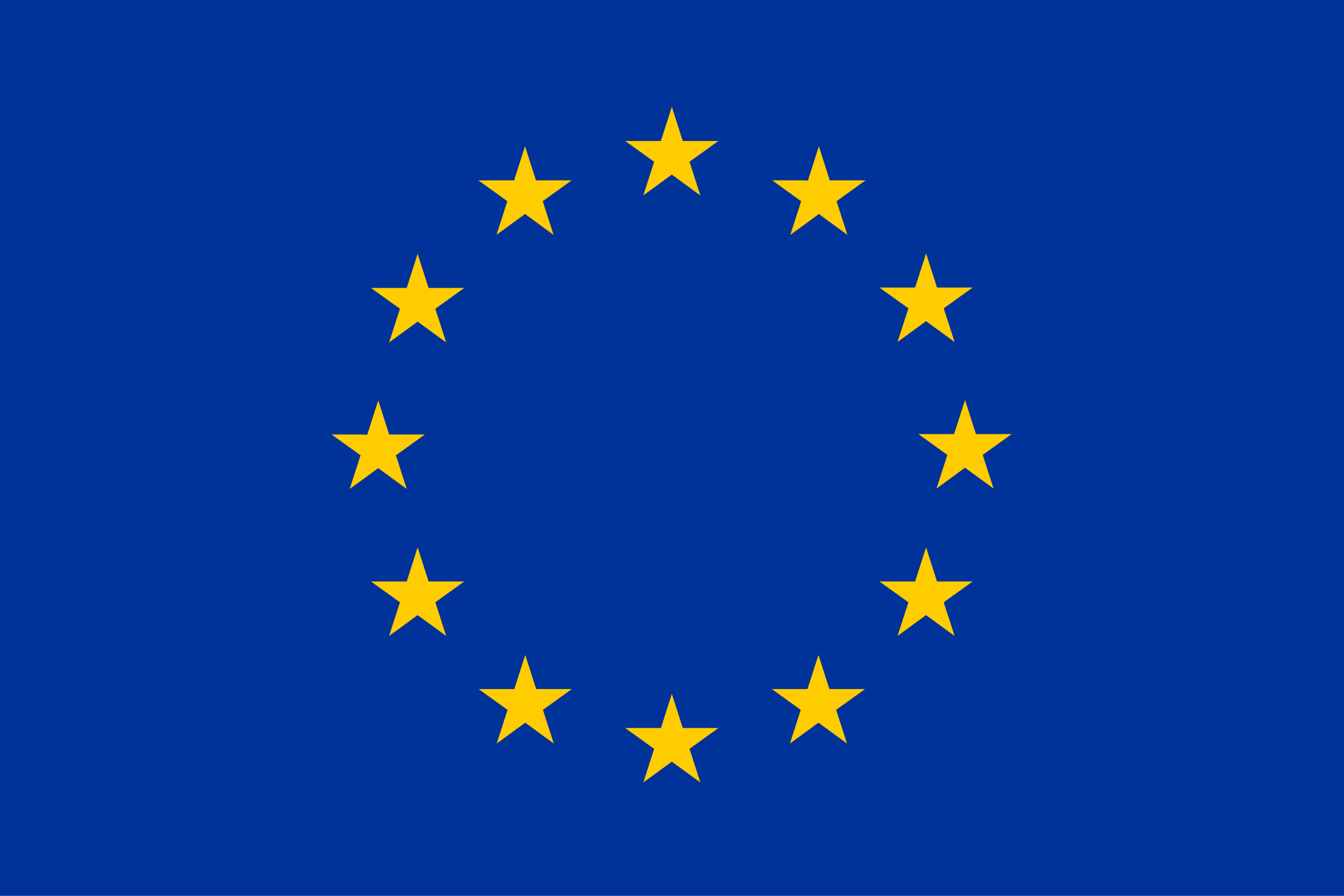 35